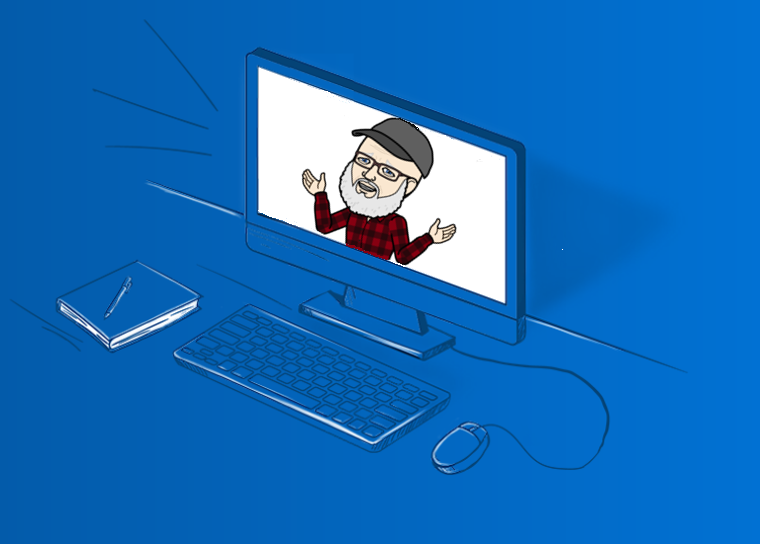 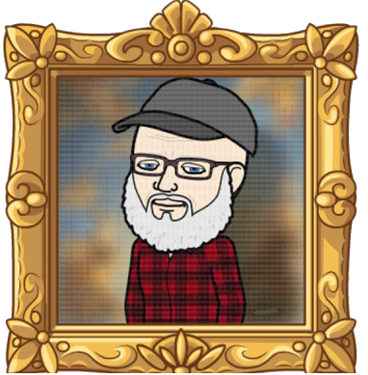 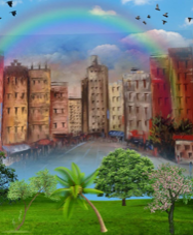 Resolver problemas facilita esta prática
Para uma formação responsável e sustentável há a necessidade de se praticar a reflexões!
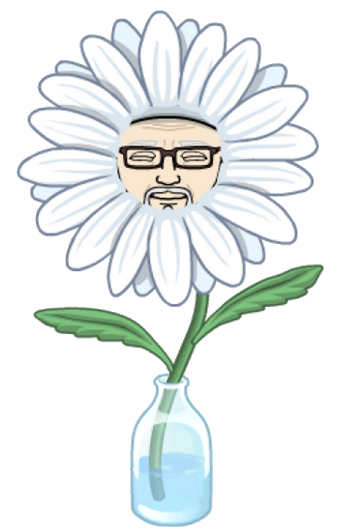 A curva CCB de uma bomba cruza com a CCI de uma instalação em um ponto de vazão Q =  55L/s e altura manométrica HB = 22m.   A instalação representada pela CCI tem as seguintes características: somatória dos comprimentos equivalentes: 120m; tubulação de FoFo nova com diâmetro  de   12”; altura de bombeamento (carga estática): 18m  Pede-se: calcular o comprimento da tubulação sem os comprimentos equivalentes; passados 25 anos, desejando manter a mesma vazão, substituindo a bomba antiga por uma  bomba geometricamente semelhante, calcular a  rotação, o diâmetro do rotor e a altura manométrica desta nova  bomba. Dados da bomba inicial:   Drotor = 30 cm e  n = 1800 rpm
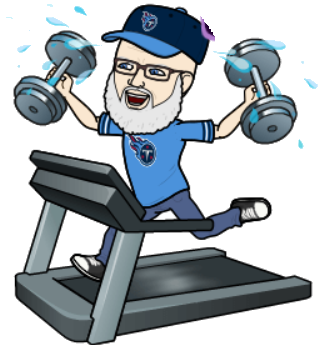 No cruzamento da CCB pela CCI, temos o ponto de trabalho
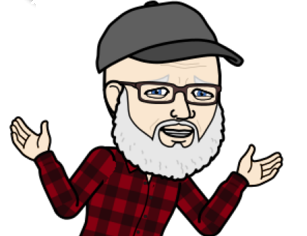 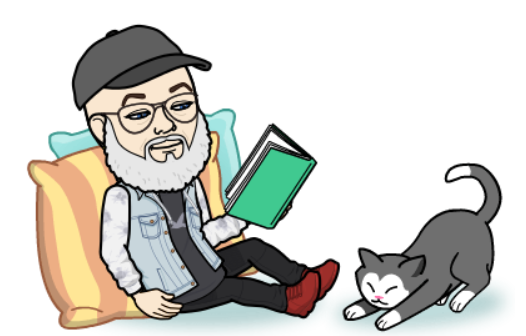 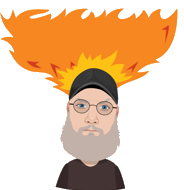 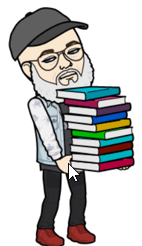 Este problema irá justificar porque prefiro trabalhar com a fórmula universal, mesmo sendo necessário conhecer a fórmula de Hazen Williams
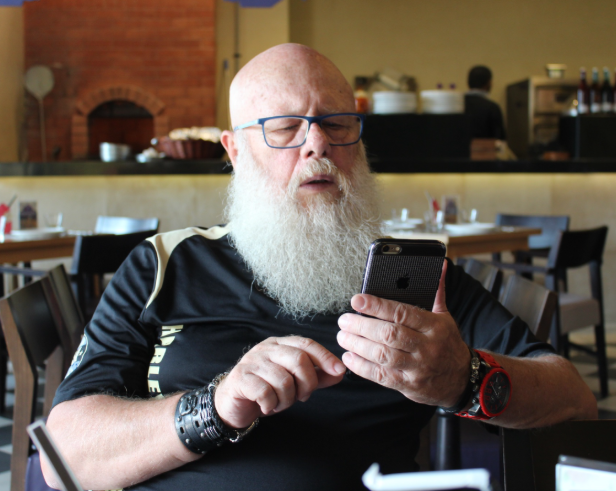 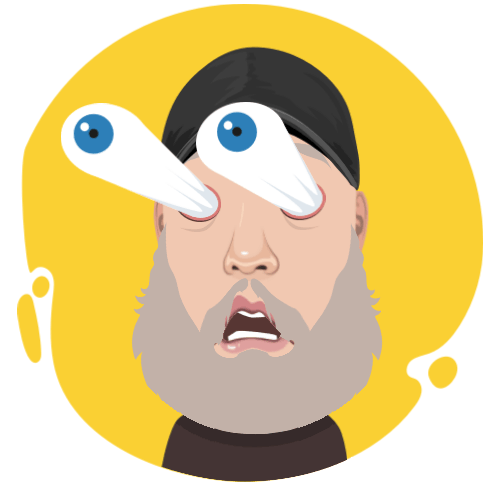 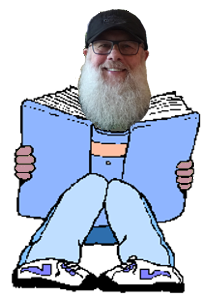 Primeira maneira de resolver:
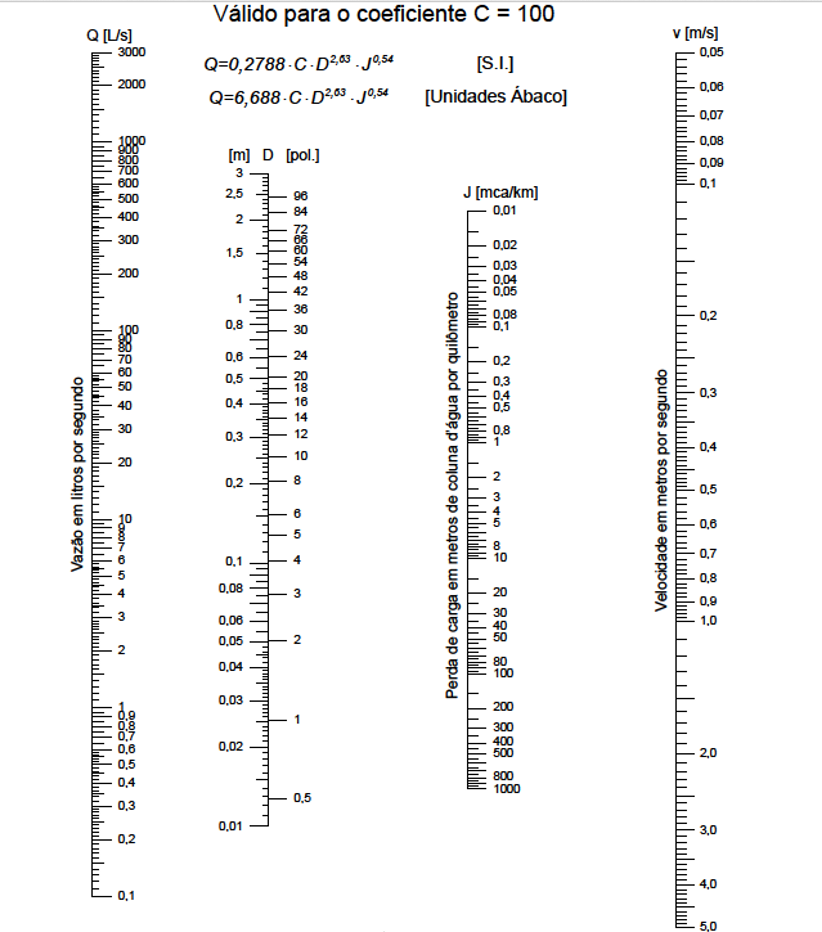 Através do ábaco de Hazen-Williams com a Q = 55L/s e D = 12”, temos a determinação de J100
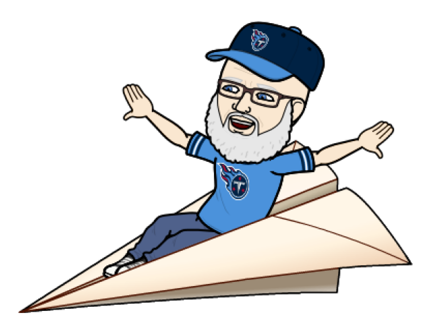 Sabemos que:
Para achar o K, necessitamos do C, no caso para uma tubulação de FoFo nova
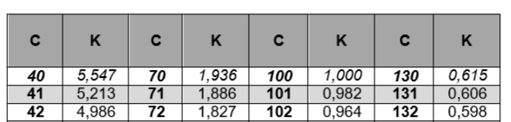 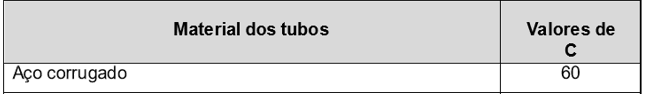 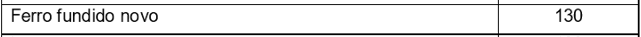 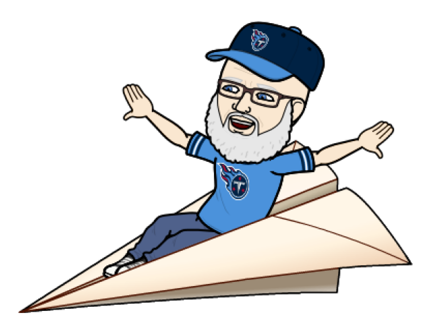 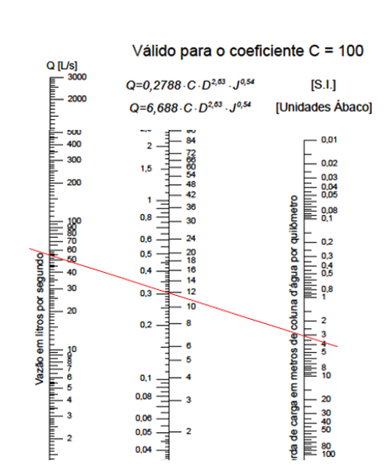 Através do ábaco de Hazen-Williams com a Q = 55L/s e D = 12”, temos a determinação de J100
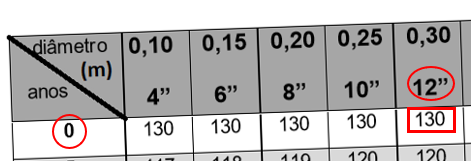 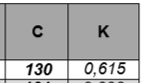 Tubulação nova
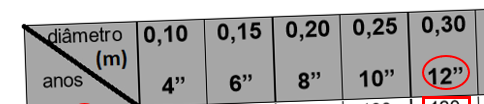 Passado 25 anos, temos:
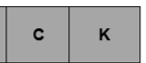 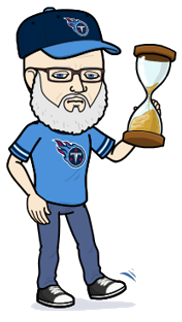 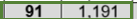 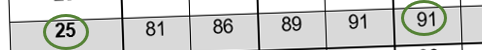 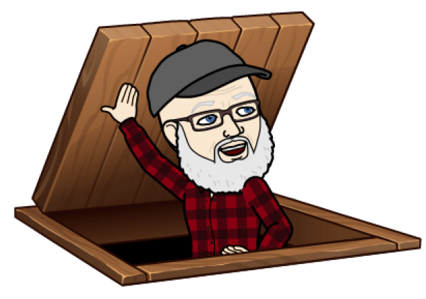 Para resolver, lembramos que a vazão é a mesma.
Com a segunda condição de semelhança, temos:
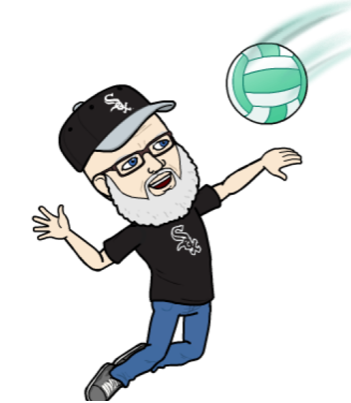 Voltando a equação (I), temos:
O engenheiro tem que ser capaz de resolver problemas e criar oportunidades.
Valores de C
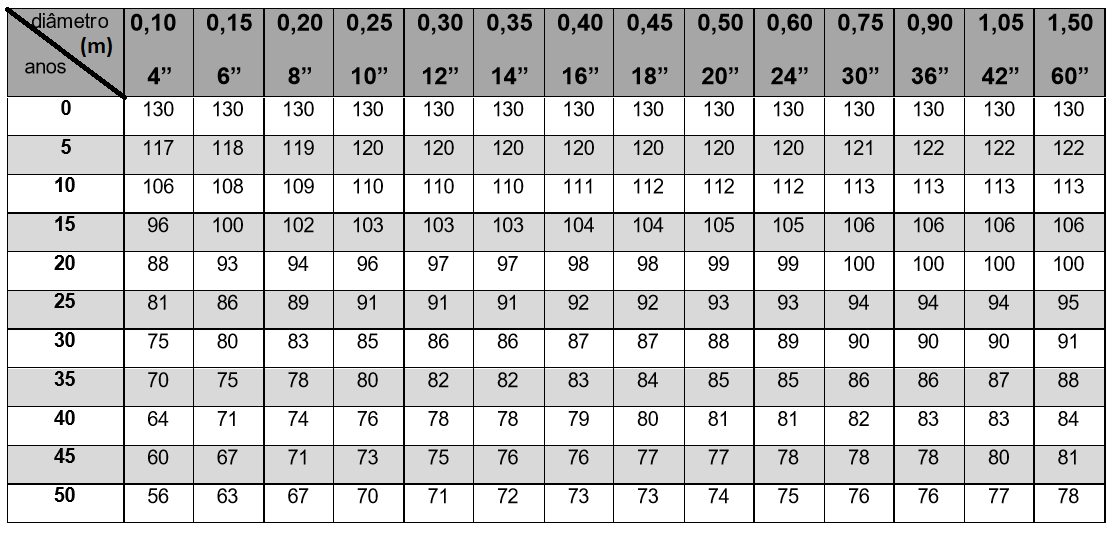 para FoFo
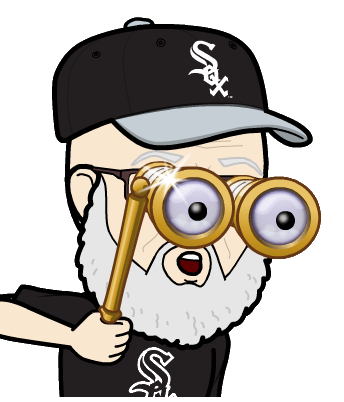 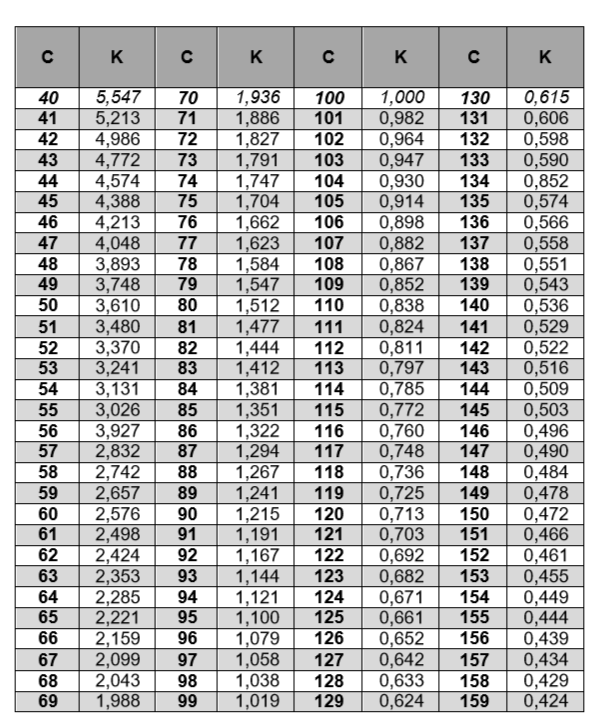 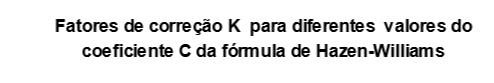 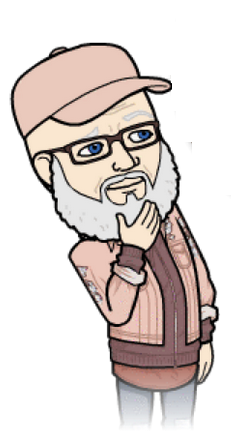 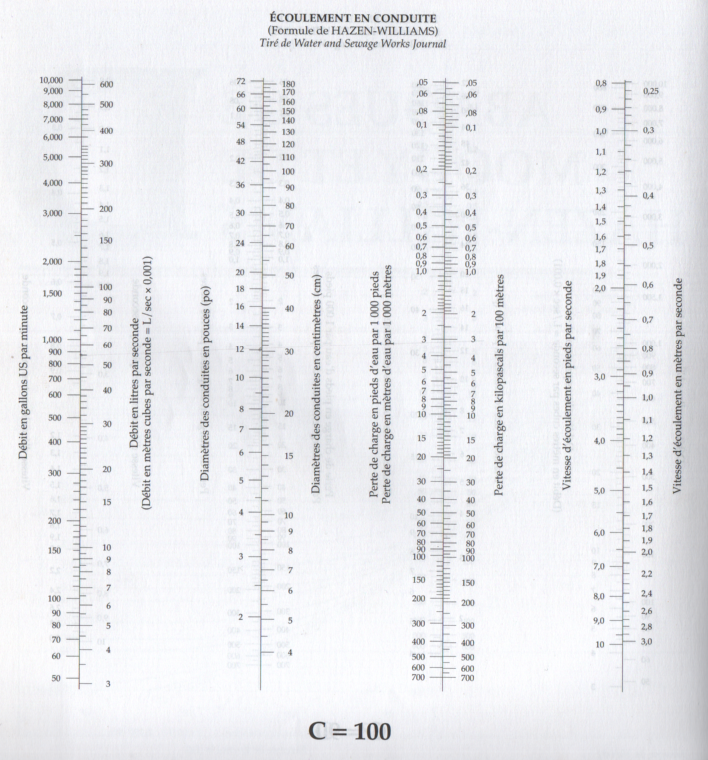 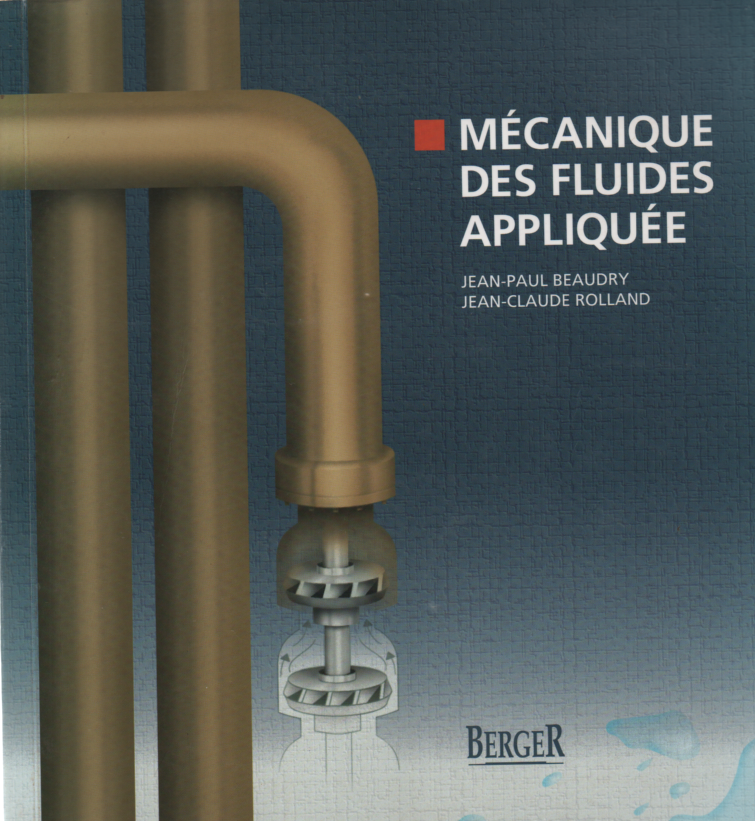 Refaça o problema com este novo ábaco
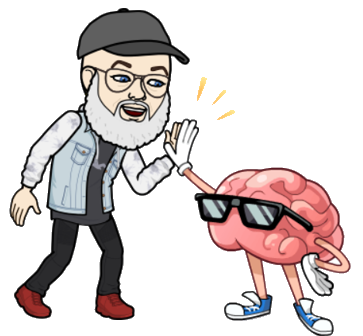 Refaça o mesmo problema, porém sem recorrer a nenhum ábaco.
1. Considerando DH = 0,30 m
2. Considerando DH = Dint obtido na norma
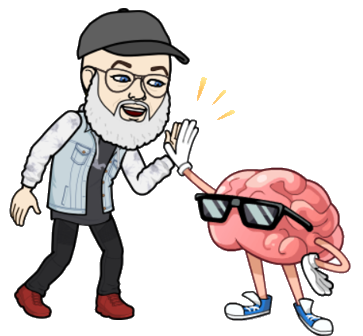 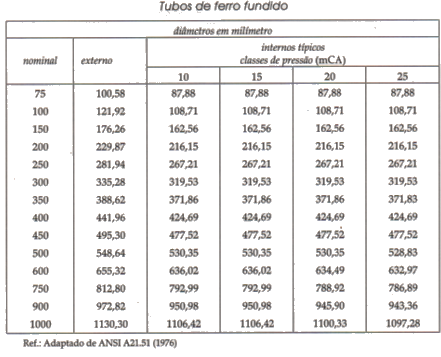 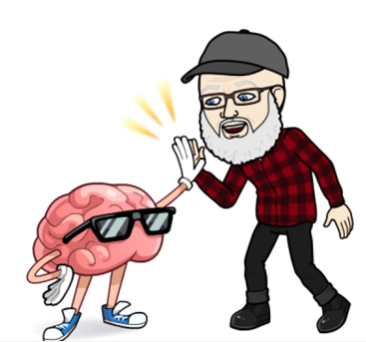 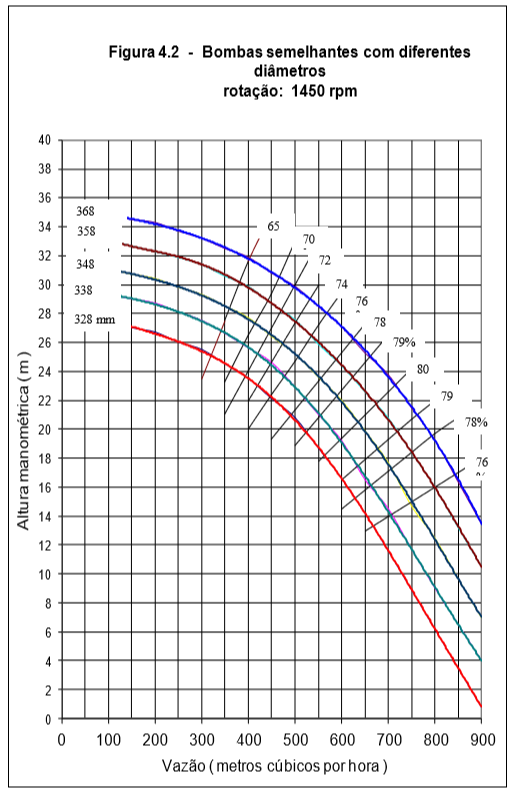 Problema proposto pelo professor Gilberto Oswaldo Ieno
Para Q = 600 e 400 m³/h, lemos os HB
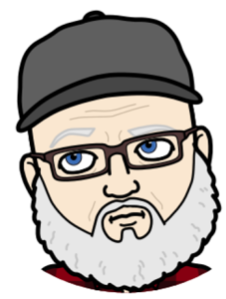 A  bomba de diâmetro 368 mm da Figura 4.2 funciona em uma instalação que eleva a água até 18 m de altura em uma tubulação de 1800 m, incluindo os comprimentos equivalentes. Calcular o diâmetro desta instalação, sabendo que a vazão é de 600 m3/h no início de seu funcionamento (instalação nova de FoFo). Calcular, aproximadamente, a idade da instalação, funcionando com a mesma bomba, sabendo que  sua vazão ficou reduzida para 400 m3/h.
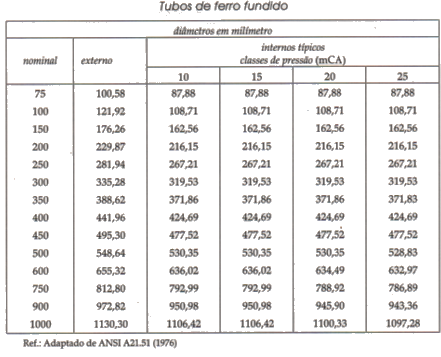 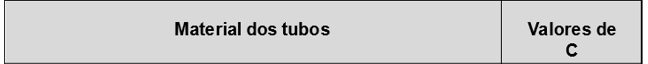 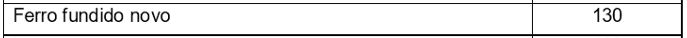 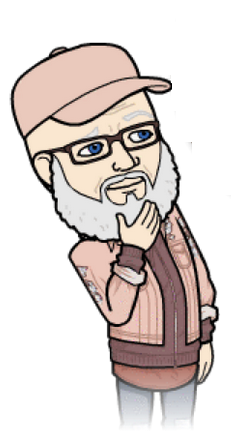 Pela tabela normalizada para tubo de FoFo, podemos considerar:
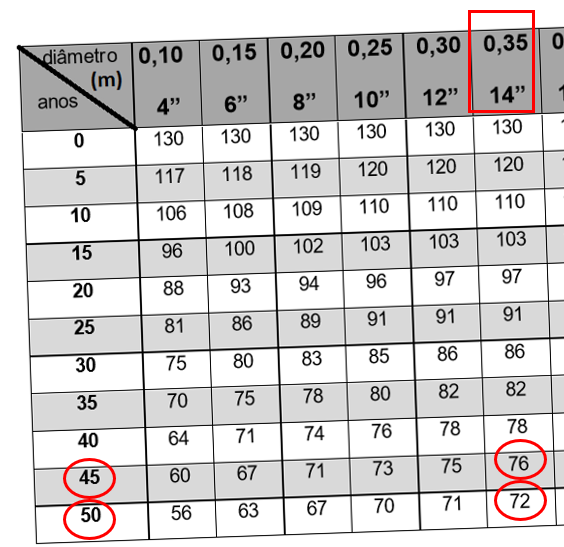 Valores de C 
para o FoFo
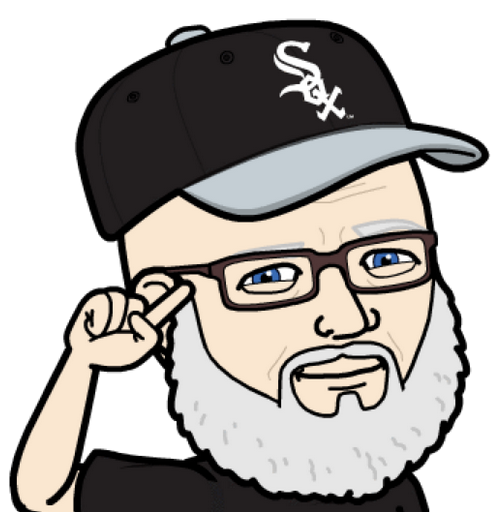 Com os dados obtidos, interpolamos:
Valores de C
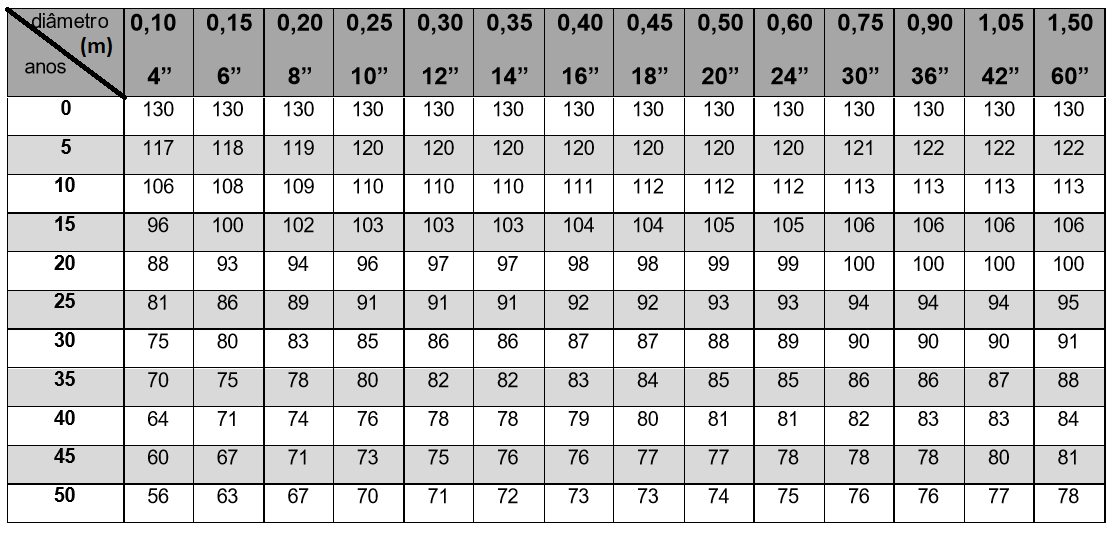 para FoFo
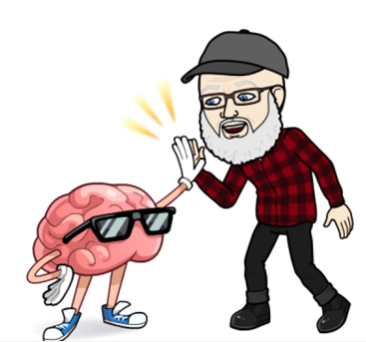 Problema proposto pelo professor Gilberto Oswaldo Ieno
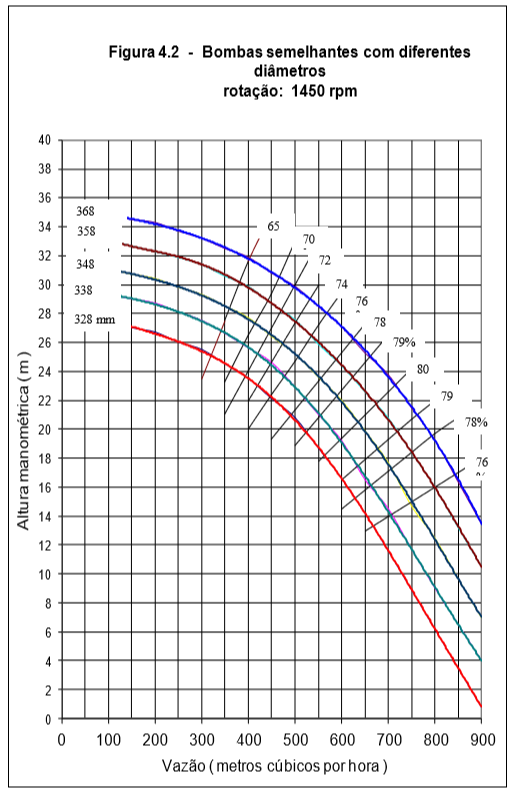 Uma instalação de bombeamento  tem 2250m de comprimento, apresenta  perdas singulares cujos comprimentos equivalentes  somam 450 m. A instalação tem diâmetro de 14" de FoFo e a distância vertical entre os dois reservatórios é de 16 m. Pede-se: 1  -  Traçar a curva da instalação  na situação do início de seu funcionamento. 2  -  Verificar a potência no eixo da bomba de diâmetro D = 328mm da Figura 4.2, funcionando na instalação do item 1 deste problema.  3  -  Desejando-se reduzir a vazão para 150 m3/h ,  verificar qual o novo comprimento equivalente da válvula , funcionando com a mesma bomba, sabendo que o seu comprimento  equivalente original é de  45m. 4 -  Verificar qual a idade da instalação, funcionando com a válvula na situação inicial, para que a vazão seja  reduzida para 150 m3/h.  

Resolver utilizando a fórmula de Hazen-Williams.
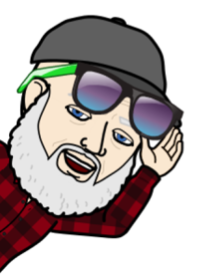 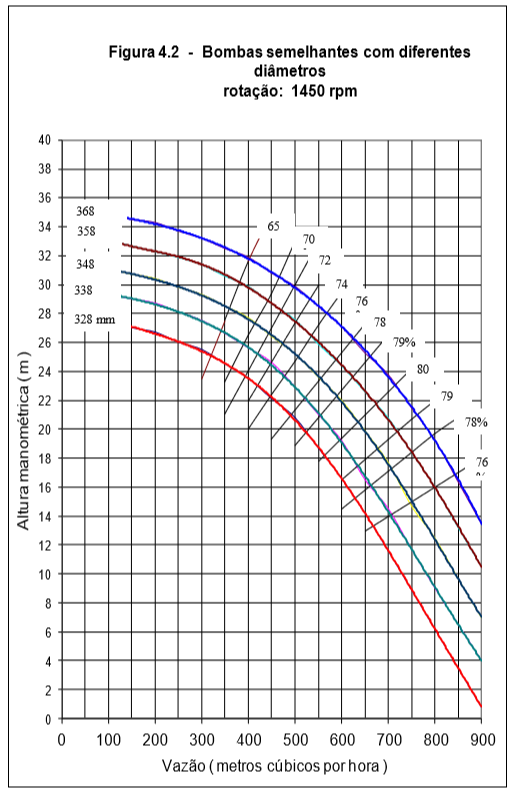 Resolvendo pelo ábaco de Hazen-Williams
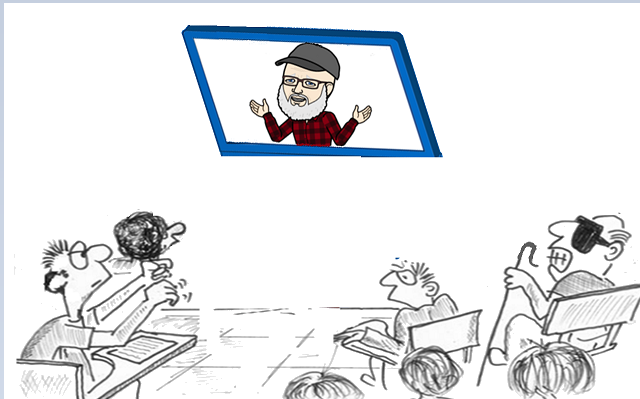 Uma das possibilidades de solução seria ler as respostas no gráfico!
A outra seria recorrer ao Excel e aí temos que ler os valores da bomba e que resultam em tabelas para utilizar no Excel!
Pelo Excel!
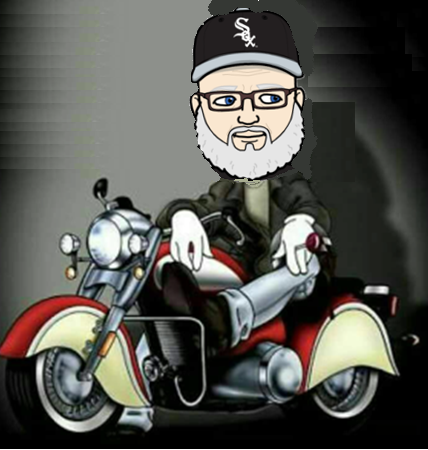 Nesse caso, vamos considerar os valores da CCI obtidos pela fórmula de Hazen-Williams.
No cruzamento da CCI com a CCB, temos:
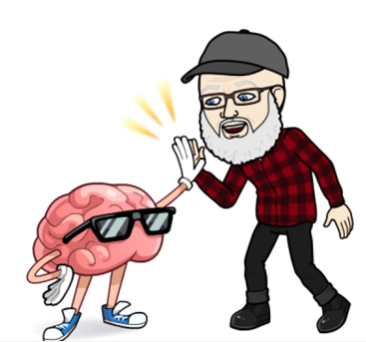 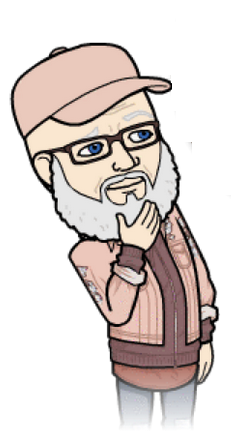 Reduzindo a vazão para 150 m³/h com fechamento parcial da válvula controladora da vazão, temos:
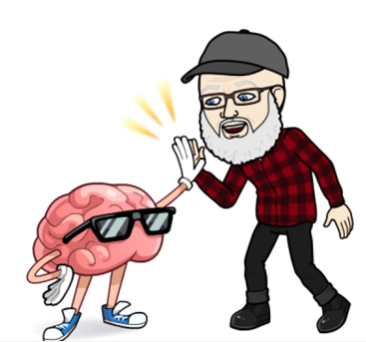 Reduzindo a vazão para 150 m³/h só com o envelhecimento da instalação, supondo que a curva de HB = f(Q) da bomba não muda, temos:
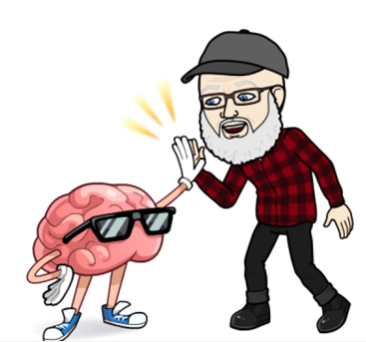 Valores de C 
para o FoFo
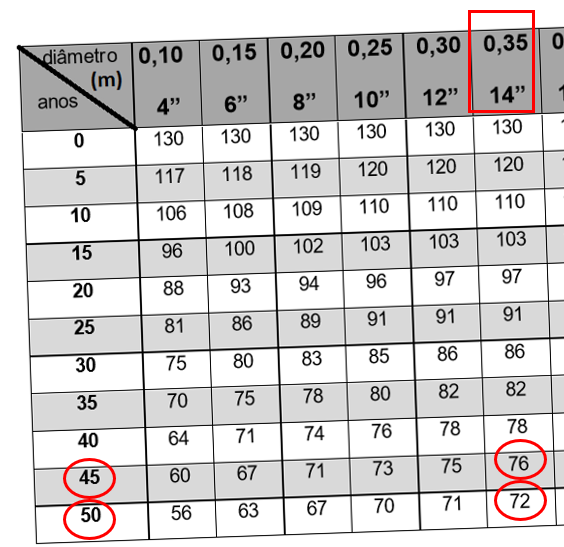 PORTANTO A INSTALAÇÃO TERÁ MAIS QUE 50 ANOS
JÁ QUE COM 50 ANOS O C SERIA 72
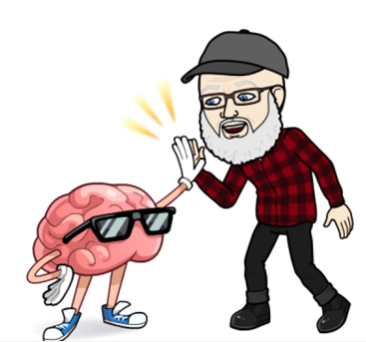 Mais um problema proposto pelo professor Gilberto Oswaldo Ieno
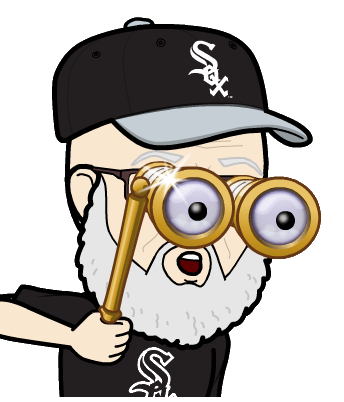 Iniciamos lembrando da equação da CCI, que é obtida aplicando a equação da energia de 1 a 2
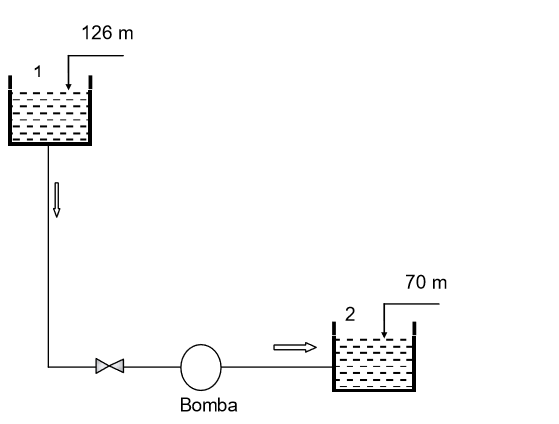 Na instalação da figura, a bomba deverá  funcionar com a altura manométrica de 18 m. O comprimento da tubulação é de 1200 m e as singularidades somam 346 m.  Sabendo que o diâmetro da tubulação de FoFo é  de  14”, pede-se: 1  -  Calcular a vazão que deverá passar pela instalação no início do seu funcionamento.  2  -  Passados 20 anos, para que a instalação funcione com a mesma vazão, calcular a altura manométrica da bomba e a potência no seu eixo. 
Dado: Rendimento da bomba:  75%.
PHR em 2:
Fórmula de Hazen-Williams
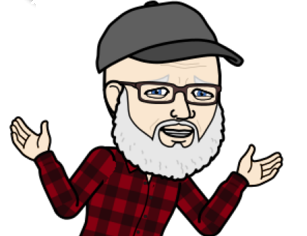 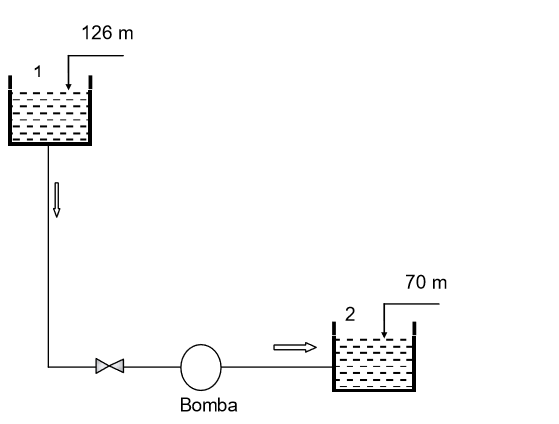 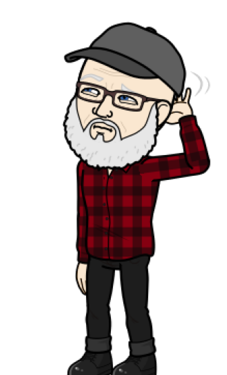 Podemos ainda calcular de uma outra maneira:
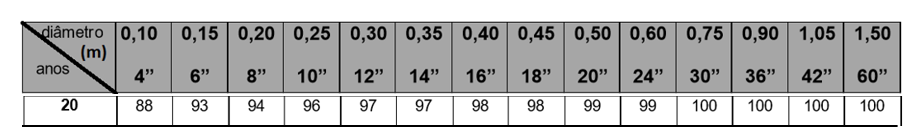 Instalação com 20 anos:
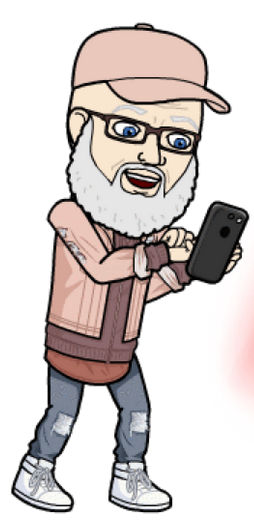 Mais um problema, alicerçado em um  proposto pelo professor Gilberto Oswaldo Ieno
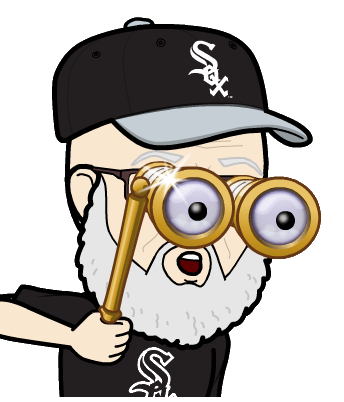 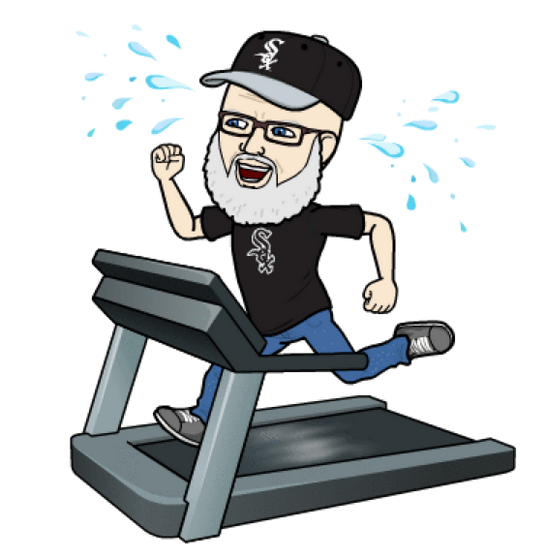 Iniciamos lembrando da equação da CCI sem bomba, que é obtida aplicando a equação da energia de 1 a 2
A instalação da figura deverá funcionar inicialmente sem bomba. As válvulas (a) e (b) encontram-se abertas, enquanto as válvulas (c) e (d) estão fechadas, e a água escoa naturalmente. O comprimento da tubulação neste caso é de 1200 m e as singularidades somam 346 m.  Sabendo que o diâmetro dos tubos de FoFo é  de  14”, pede-se: 1  -  Calcular a vazão que deverá passar pela instalação no início do seu funcionamento.  2  -  Passados 20 anos, calcular a nova vazão que deverá passar pela instalação.  3  -  Qual a potência de uma bomba, necessária para restabelecer a vazão original, neste caso as válvulas (a) e (b) estão fechadas e as válvulas (c) e (d) abertas, onde o comprimento da tubulação é 1192m e as singularidades somam 340 m? Dado: Rendimento da bomba:  75%.
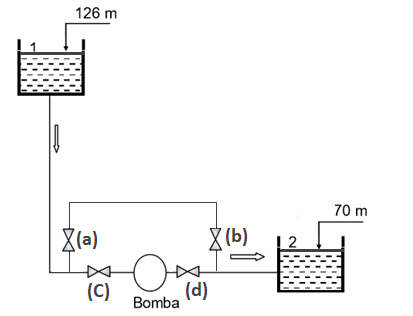 PHR em 2 e sem bomba:
Fórmula de Hazen-Williams
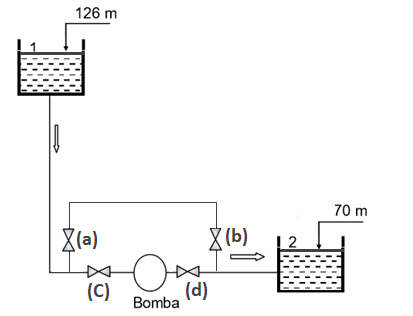 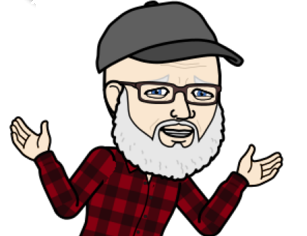 Decorrido 20 anos, temos um novo C:
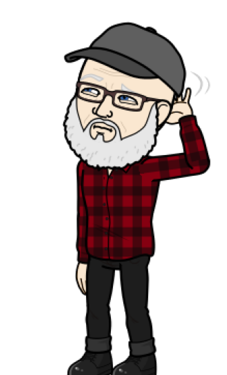 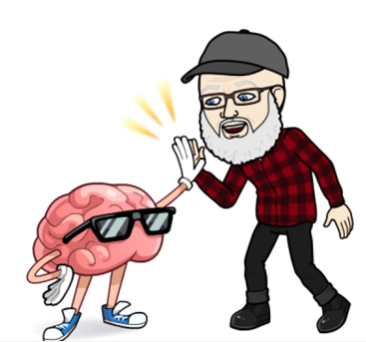 Instalação com 20 anos e com a vazão inicial de 446 L/s, temos que calcular a perda de carga originada:
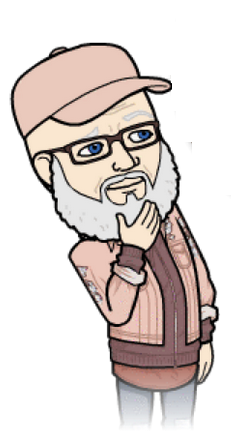